An Introduction to Primo Analytics Data Visualization (DV)
Yoel Kortick
Senior Librarian
Introduction
Accessing DV and creating a workbook
Displaying and filtering data
Accessing a saved DV workbook
Using multiple visualizations in the same workbook
Some examples
2
Introduction
In this presentation we will show a general introduction to OAS (Oracle Analytics Server) Data Visualization, specifically how it is used with Alma in the framework of Alma Analytics.
The general introduction will be done by actually using the data visualization.
See also blogs about specific Data Visualization functionality at https://developers.exlibrisgroup.com/blog/?tag=data-visualizationdv
3
Introduction
First we will create a data visualization workbook and save it, and then access it.  
Next we will add an additional visualization in the same “canvas” of the same workbook, using two different methods.  Along the way we will show how different visualizations may be accessed and changed.
Finally, we will show a few examples of other data visualization workbooks.
4
Introduction
This current presentation gives a high level overview.
For more additional “Deep Dive” Data Visualization topics see also 
YouTube videos at YouTube videos about OAS (Oracle Analytics Server) and DV (Data Visualization)
Developer Network blog posts at: Blogs about DV (Data Visualization)
5
Accessing DV and creating a workbook
6
Accessing DV and creating a workbook
Data Visualization is accessed from the Analytics menu of Alma:
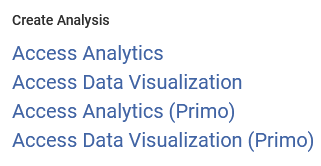 7
Accessing DV and creating a workbook
The Oracle Business Intelligence  home page will open in a new tab and from there you can create a new workbook:
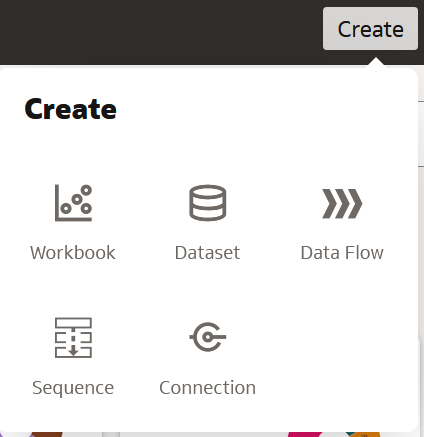 8
Accessing DV and creating a workbook
When creating a workbook an Alma Analytics subject area may be chosen:
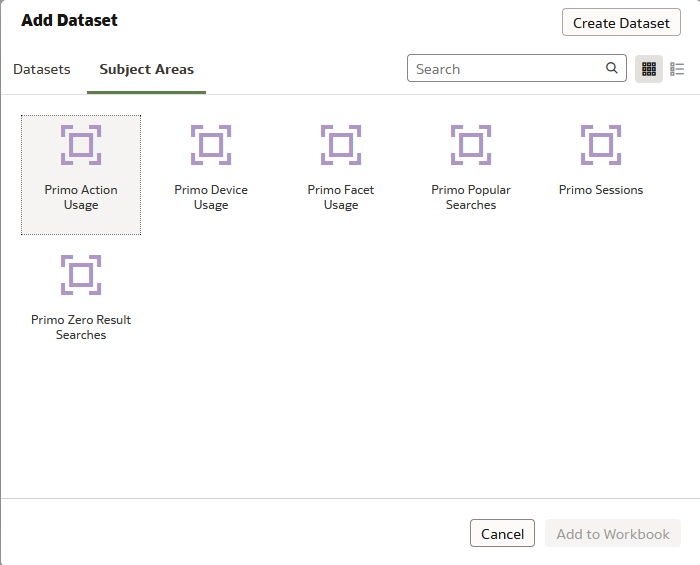 9
Accessing DV and creating a workbook
After adding a subject area, the following appears:
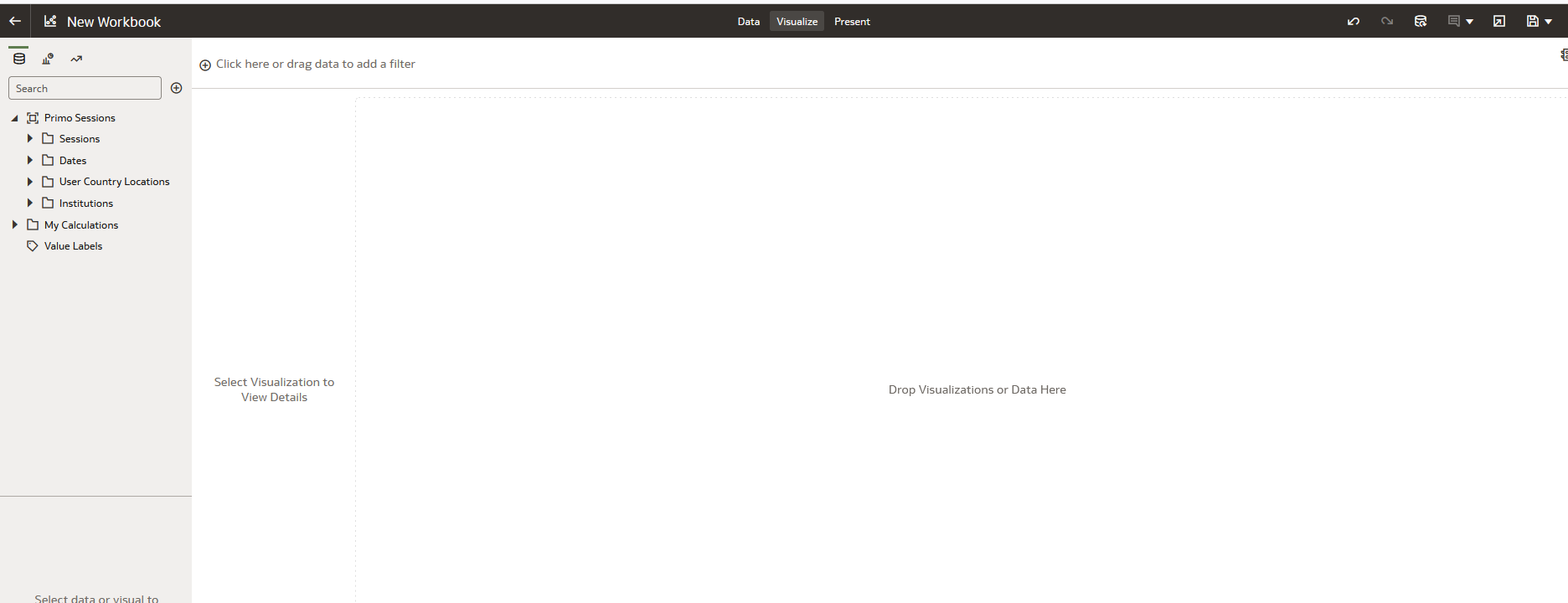 Data Panel
Grammer Panel
Canvas
10
Displaying and filtering data
11
Displaying and filtering data
To display and filter data:
Drag fields from the subject area on the left to the canvas on the right to display them.
Drag fields from the subject area on the left to the filter section on the top to filter them (this can also be done by other methods such as right clicking fields and choosing “Create filter”).
12
Displaying and filtering data
From within the data elements section of the navigation pane it is possible to search for fields:
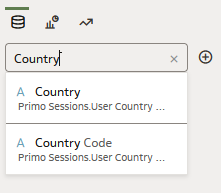 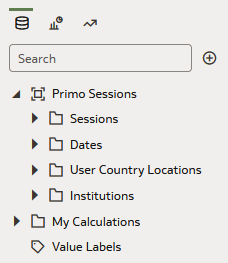 13
Displaying and filtering data
On the next slide we are using the “Primo Sessions” subject area and
Drag to the canvas the “Country” and the “# Sessions"
Drag to the upper "Filters" section the  “Country“ and the “# Sessions"
Filter by “# Sessions" >= 500
In the initial results we will right click the “Country" which is “New Zealand" and choose "remove selected".
14
Displaying and filtering data
Here is the filter on top
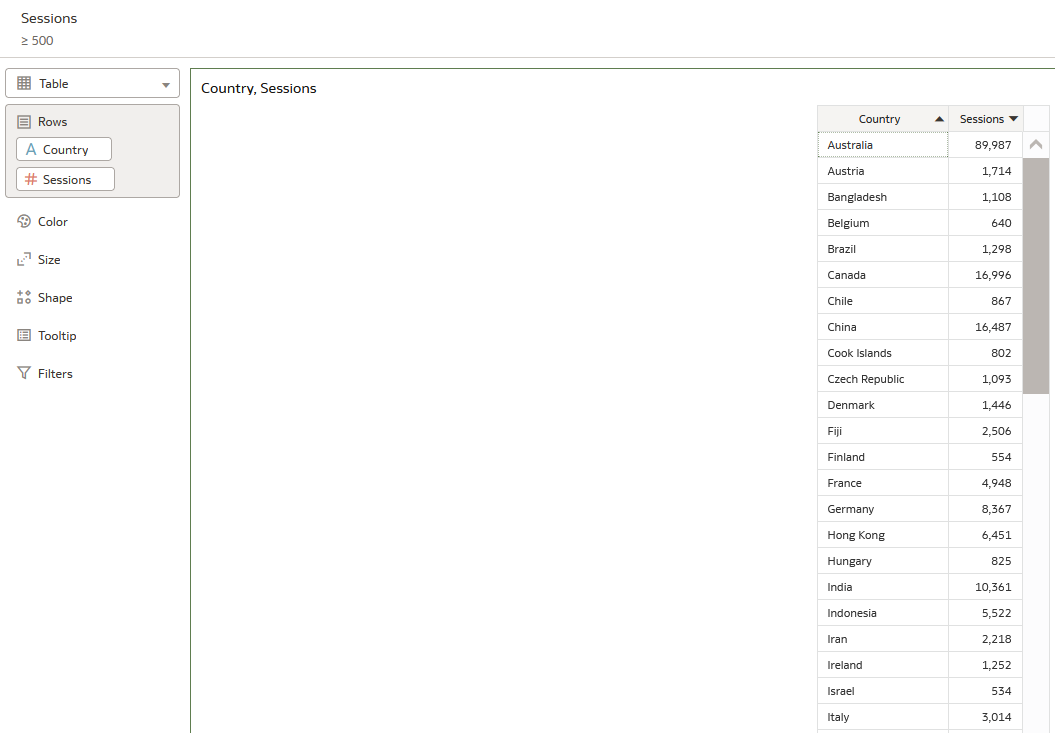 15
Displaying and filtering data
In the initial results we will right click the “Country" which is “New Zealand" and choose "remove selected".
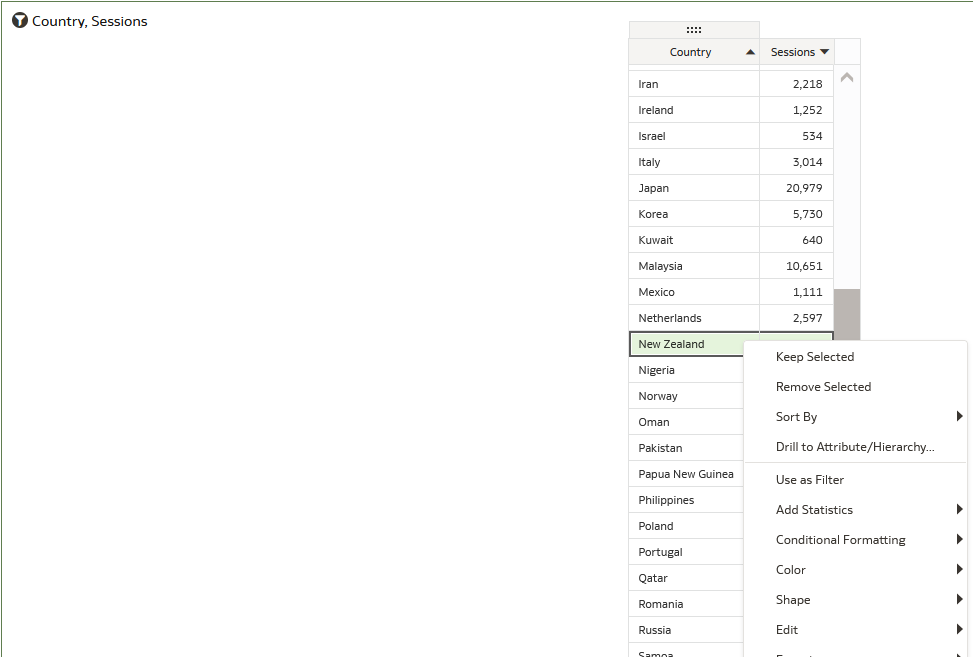 16
Displaying and filtering data
If we choose “Auto Visualization” then (in this case)the DV will choose for us a bar graph
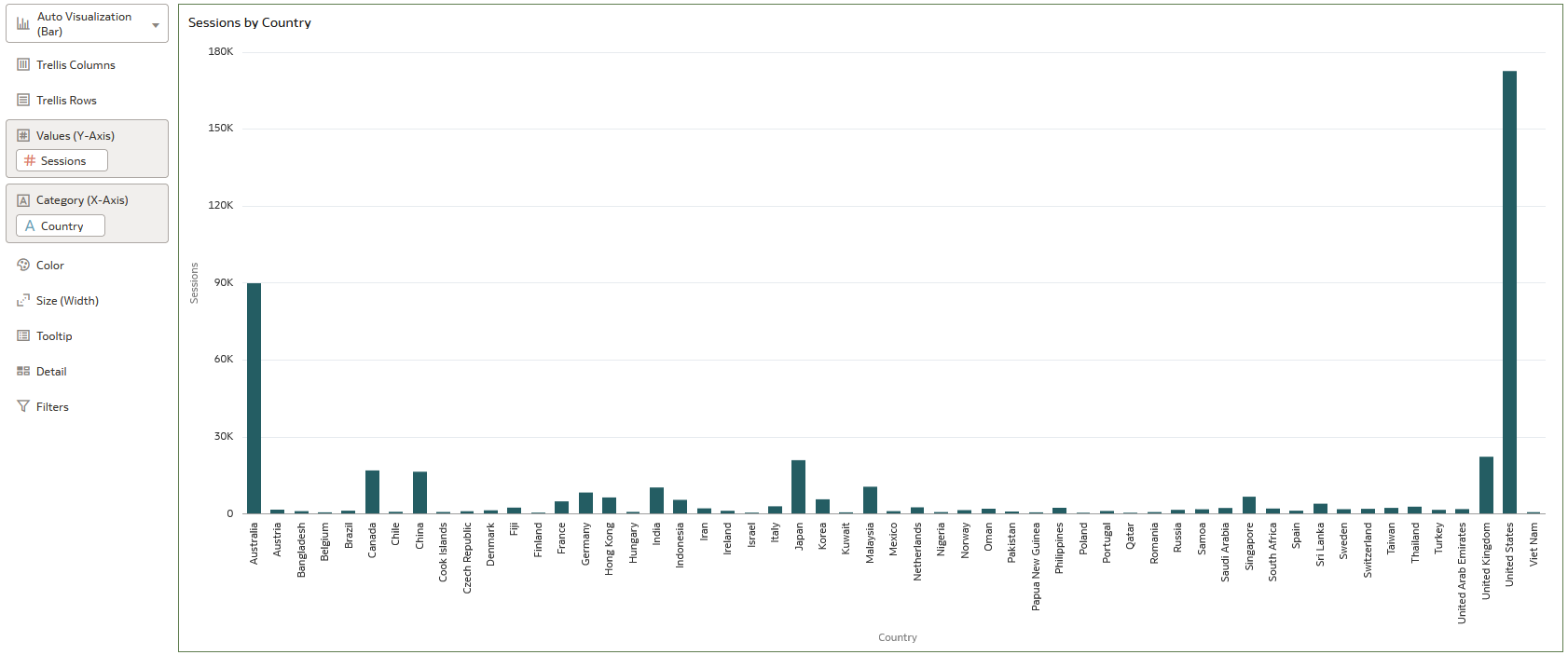 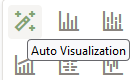 17
Displaying and filtering data
We can click the visualization (where now it states "Auto Visualization (Bar))" and choose a different visualization.  Here we choose Horizontal Bar.
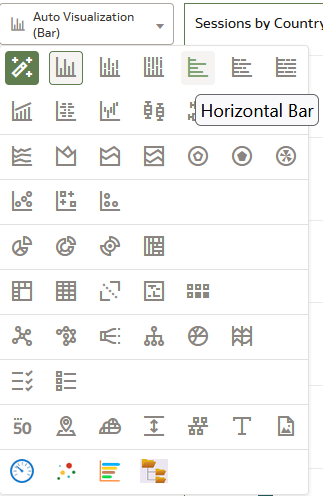 18
Displaying and filtering data
The values can be sorted as desired by right clicking and choosing "sort".  We will sort the # Sessions by high to low.
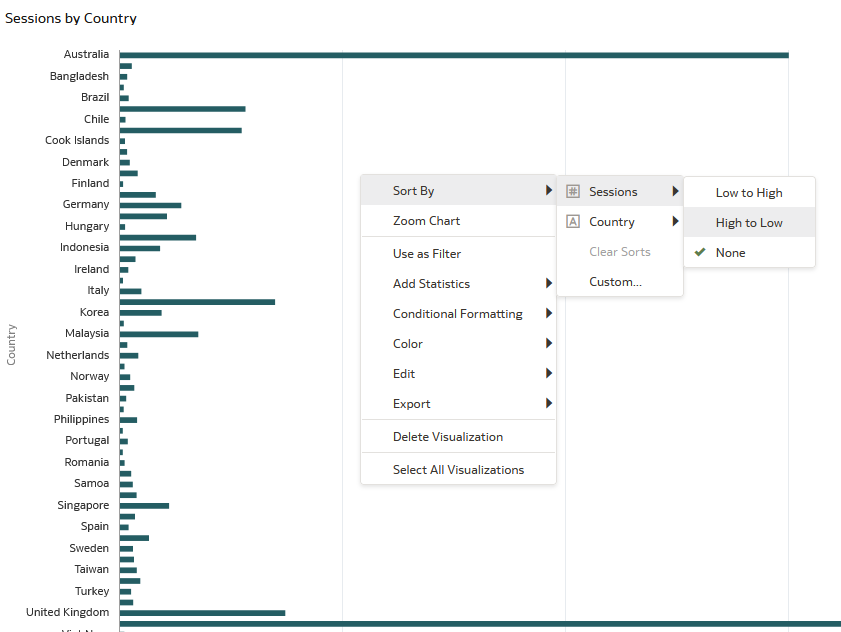 19
Displaying and filtering data
The data is now sorted:
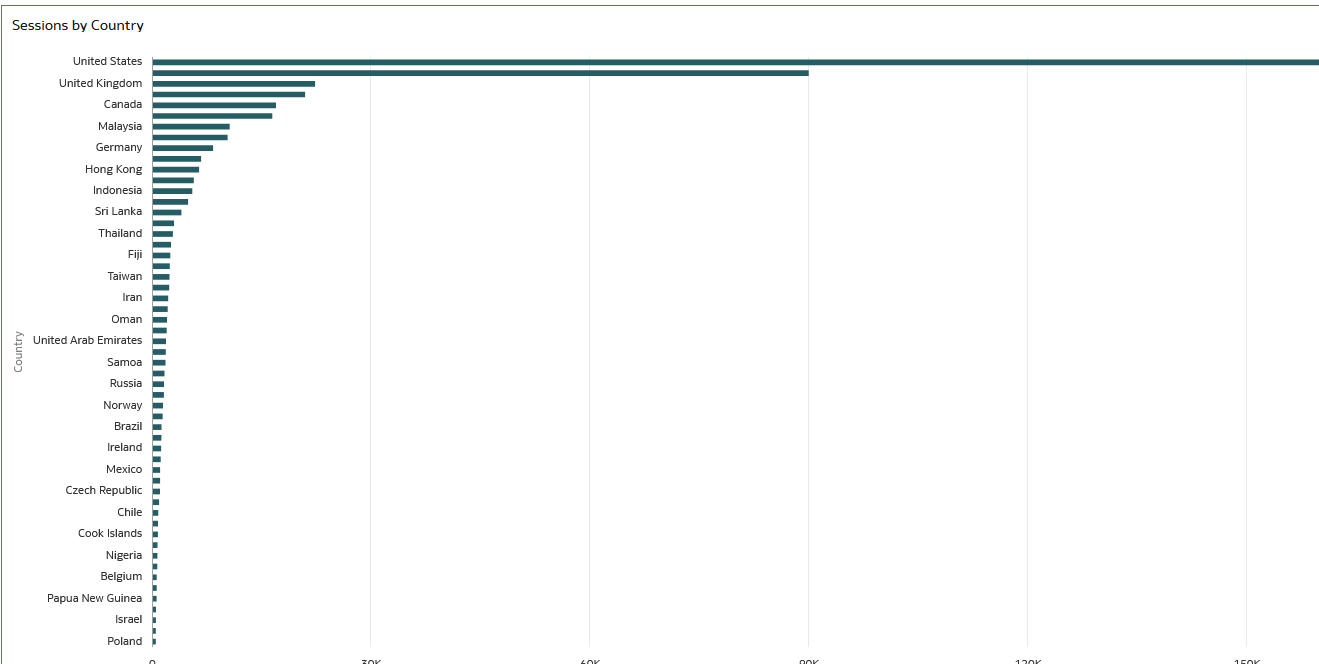 20
Displaying and filtering data
Now we will change the visualization to a map
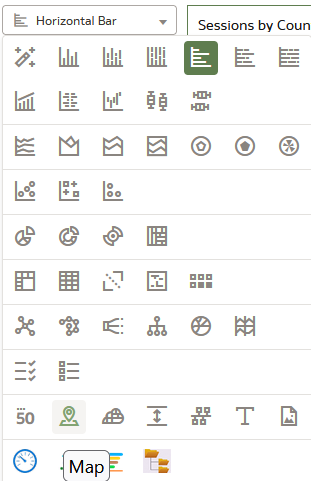 21
Displaying and filtering data
The new map visualization
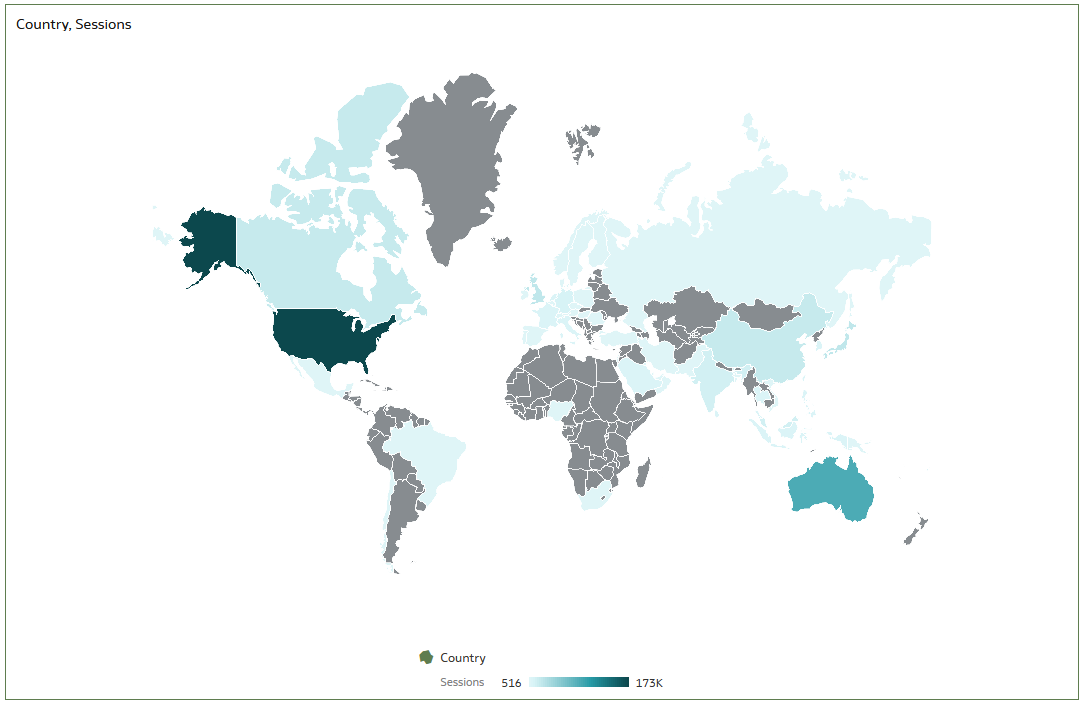 22
Displaying and filtering data
Save the workbook via the "Save" button on the top right:
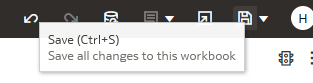 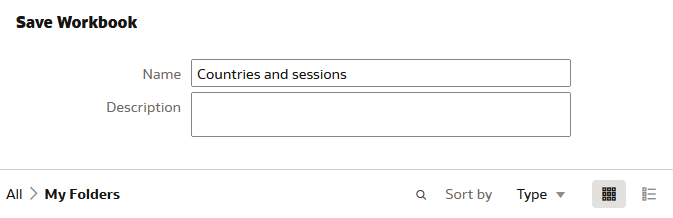 23
Accessing a saved DV workbook
24
Accessing a saved DV workbook
The workbook can then later be accessed from the Data Visualization home page (which is accessed as we saw from within Alma choosing "Data Visualization" from the Alma menu).
There are multiple ways to access and open the saved workbook.  One way is:
Click the three lines on top left
Choose "Catalog"
Navigate to where the workbook was saved
Right click the workbook and choose "open"
25
Accessing a saved DV workbook
Click the three lines on top left and choose "Catalog"
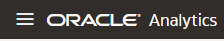 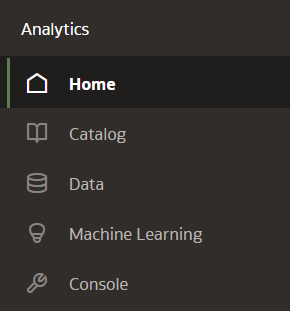 26
Accessing a saved DV workbook
Navigate to where the workbook was saved
Right click the workbook and choose "open"
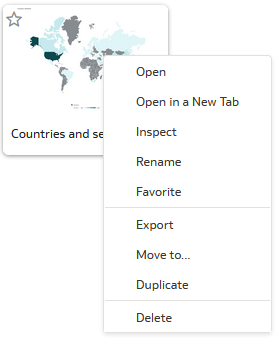 27
Accessing a saved DV workbook
The workbook opens
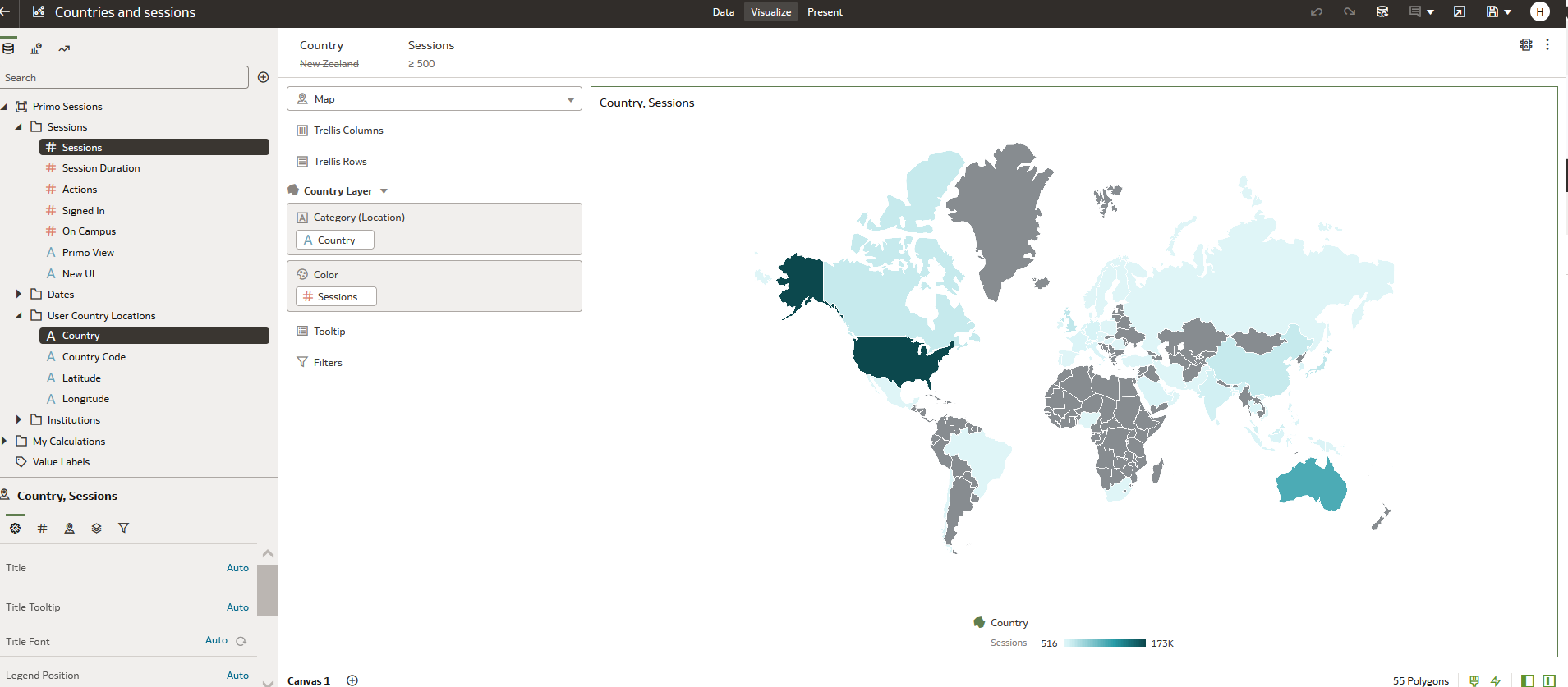 28
Using multiple visualizations in the same workbook
29
Using multiple visualizations in the same workbook
It is possible to have two different visualizations based on the same data on the same canvas.  To do so first duplicate the visualization.  “Menu (on top right of visualization) > Edit > Duplicate Visualization”.
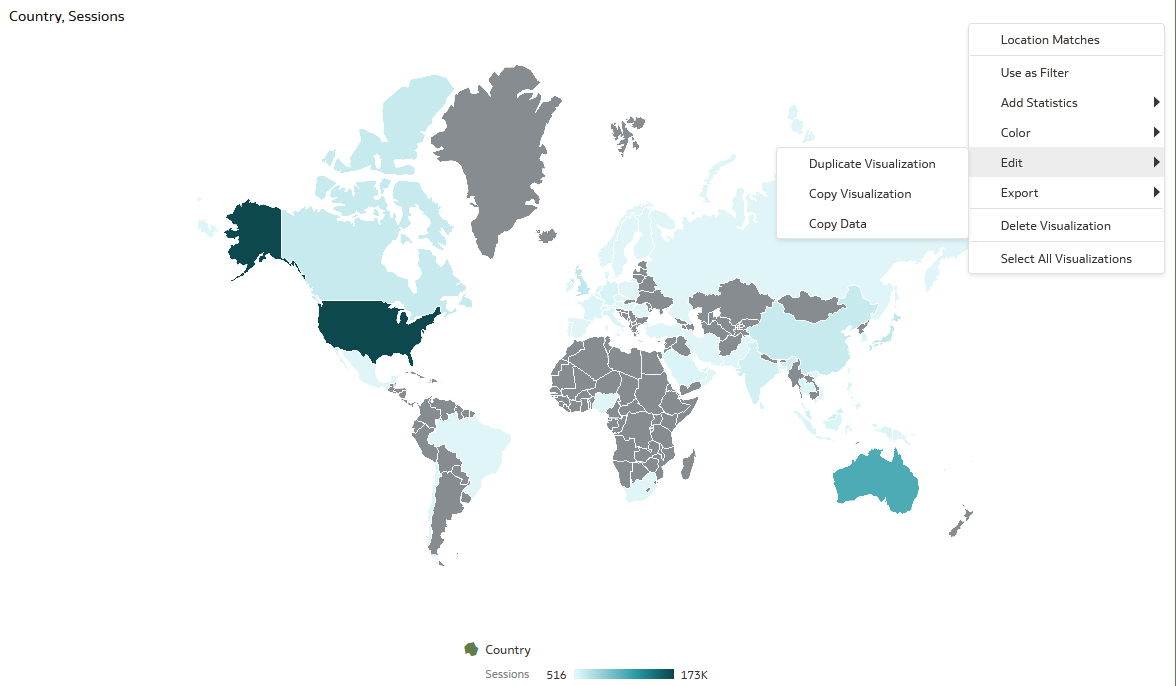 30
Using multiple visualizations in the same workbook
Now we have two identical visualizations and will change one of them to a list
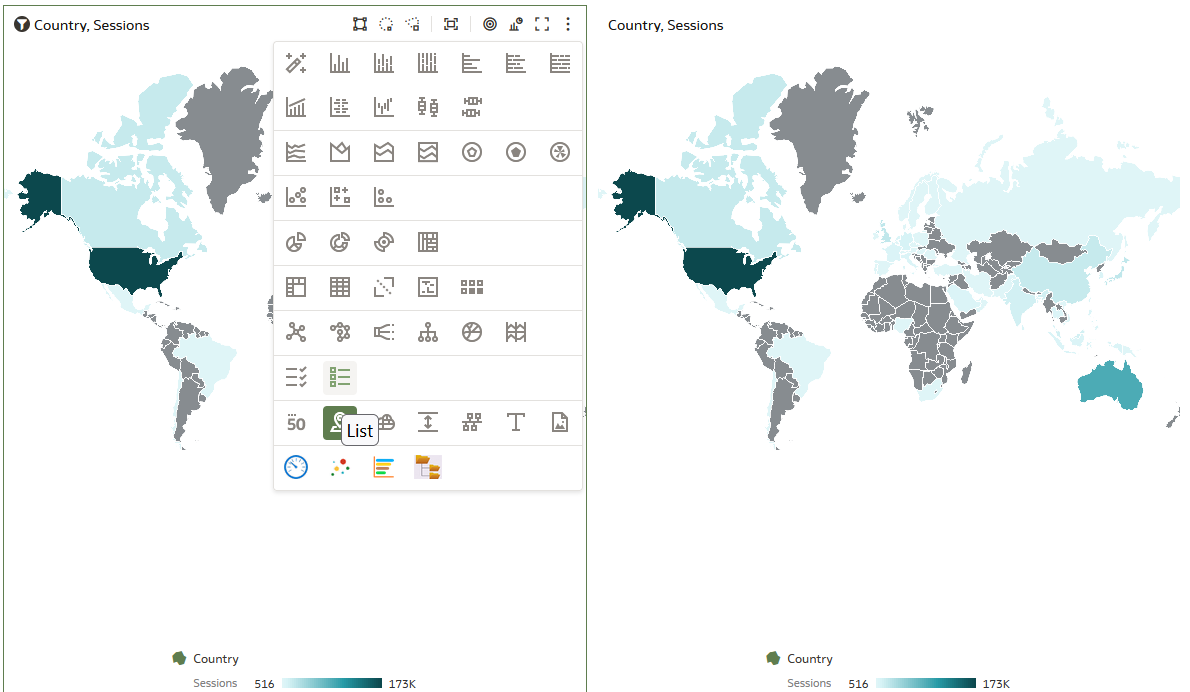 31
Using multiple visualizations in the same workbook
Now we have two different visualizations with the same data on the same canvas.  One is a “Map" and one is a "List":
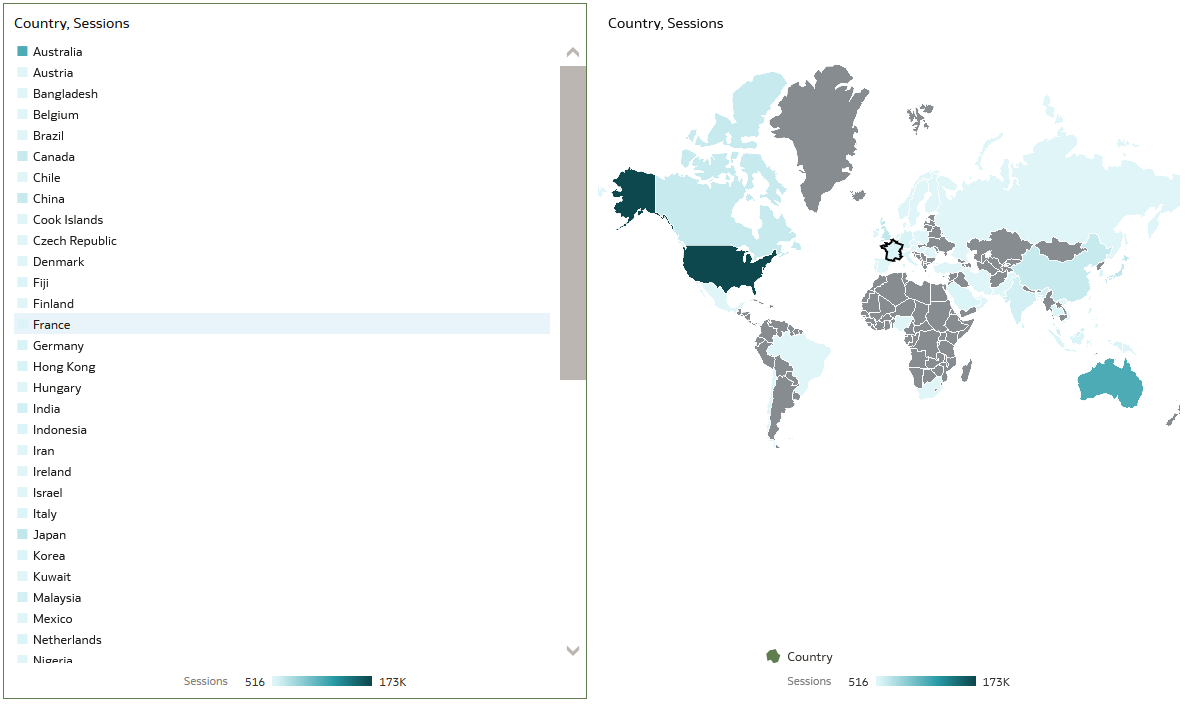 32
Using multiple visualizations in the same workbook
Now we will delete the "List" visualization:
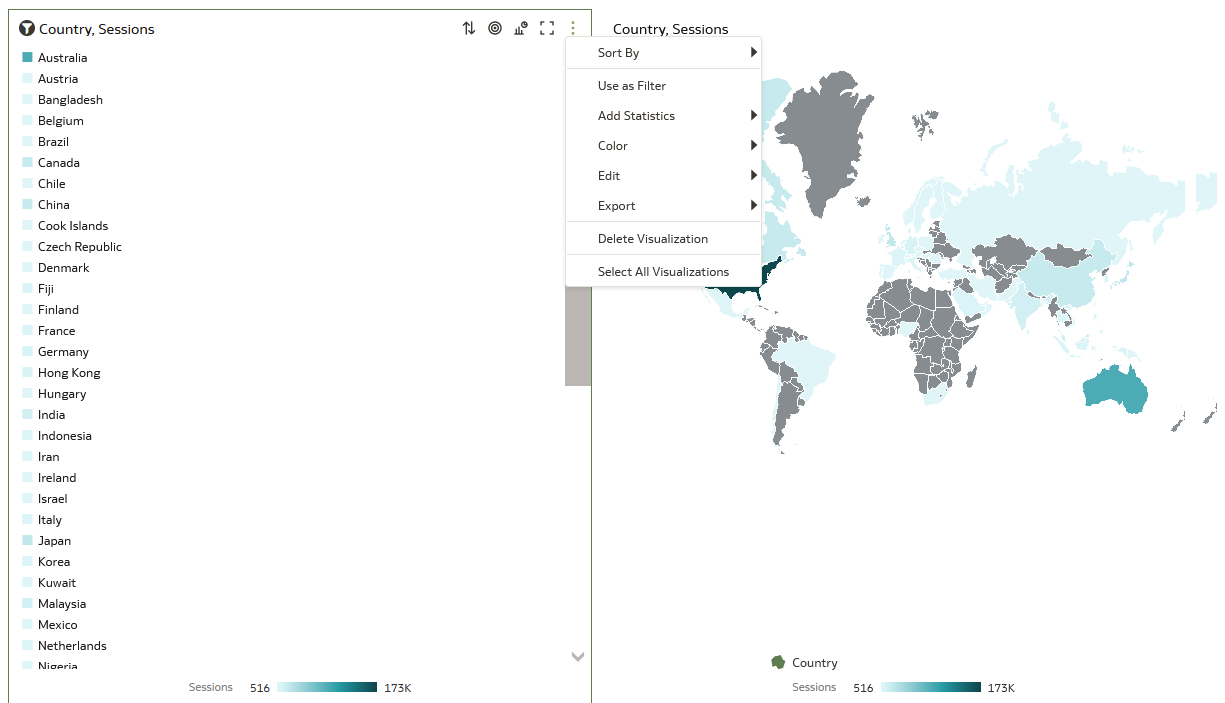 33
Using multiple visualizations in the same workbook
Now again we have one visualization on the canvas:
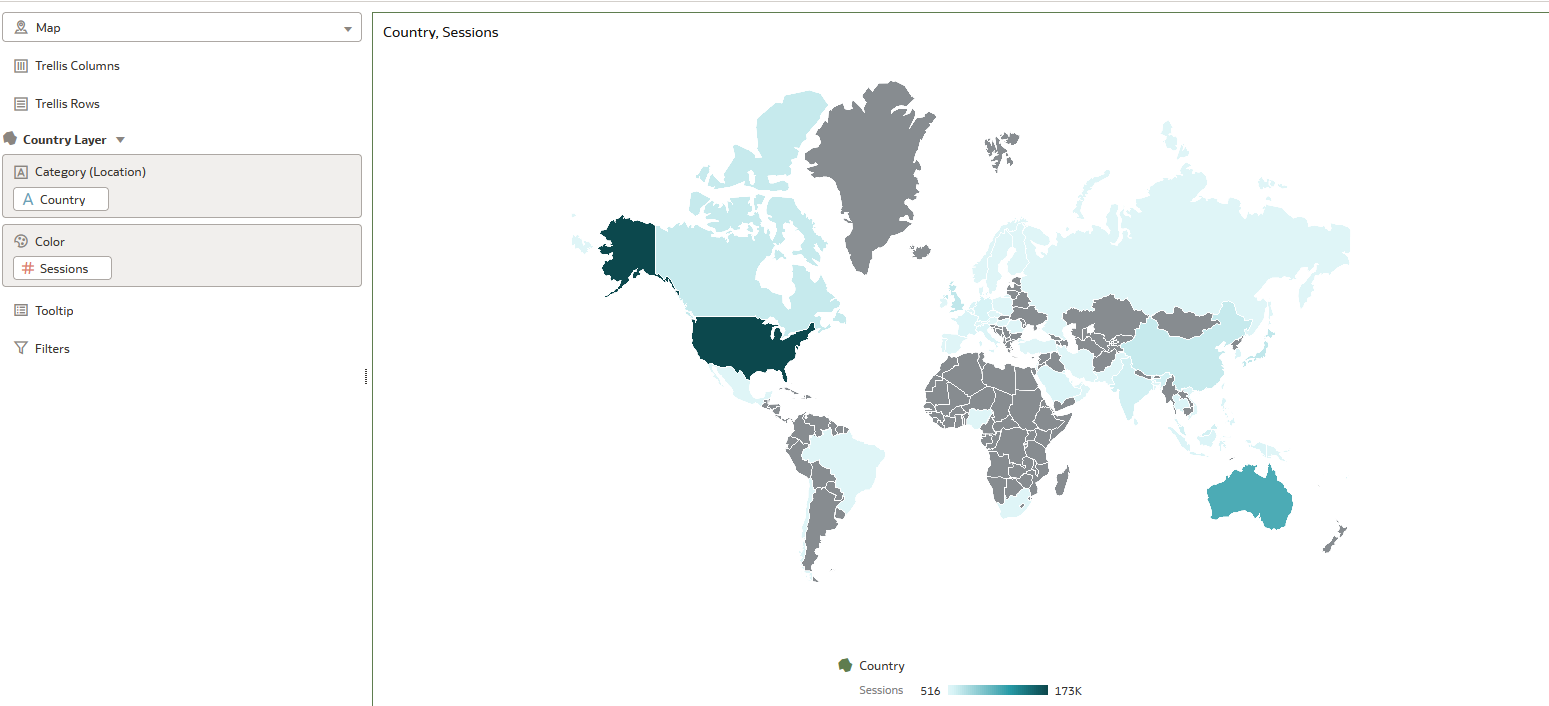 34
Using multiple visualizations in the same workbook
We can also have two visualizations on the same canvas with different data.  Here we have clicked the "Visualizations" icon in the left pane and dragged in a new blank "Bar" visualization.
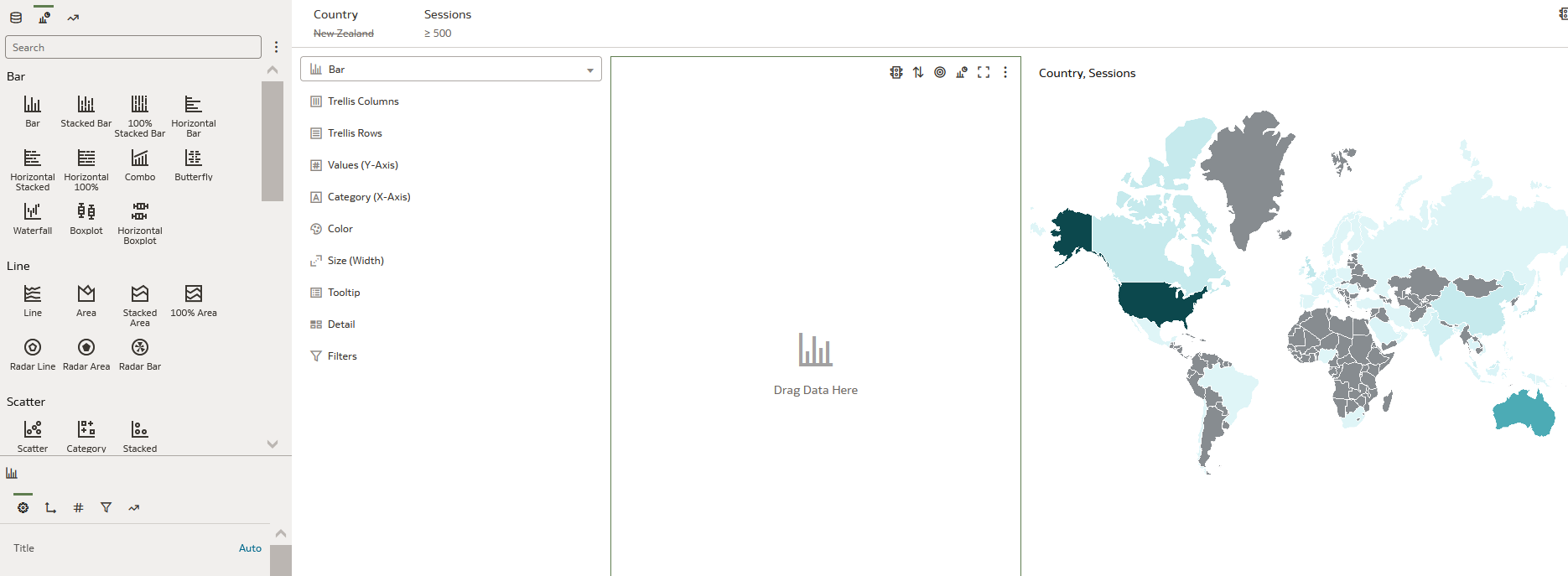 35
Using multiple visualizations in the same workbook
With the new blank "Bar" visualization selected we can make a new visualization, for example with # sessions by Year.  First we select the "Data Elements" icon in the data panel.
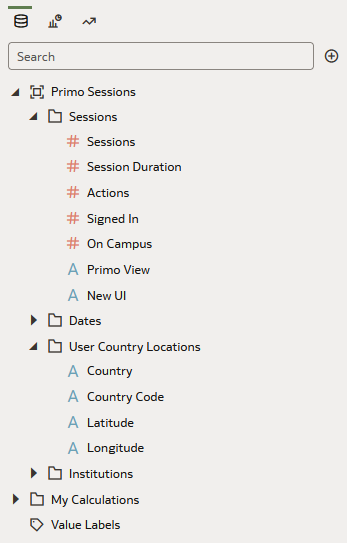 36
Using multiple visualizations in the same workbook
And now we drag in to the "Bar" visualization the number # session and the year.  Now we have two visualizations with different data in the same canvas.  Note that in this case the filters on the top apply to both visualizations in the same canvas.
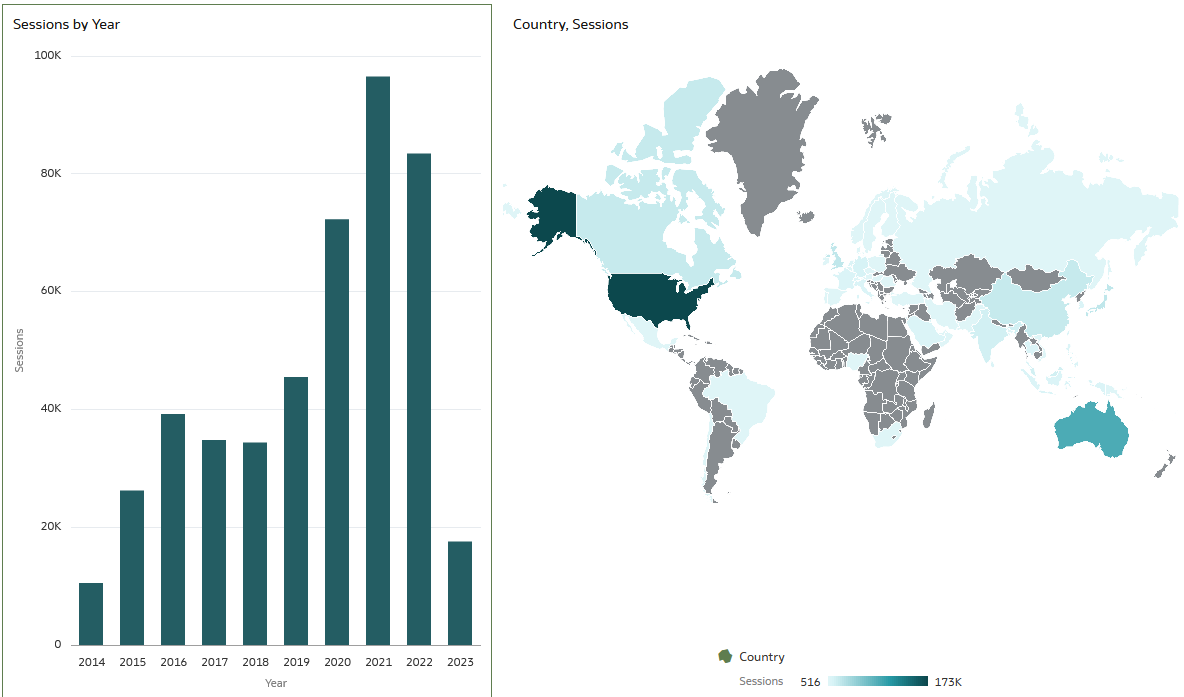 37
Using multiple visualizations in the same workbook
Now instead of the "Bar" visualization on the left we will choose “Table"
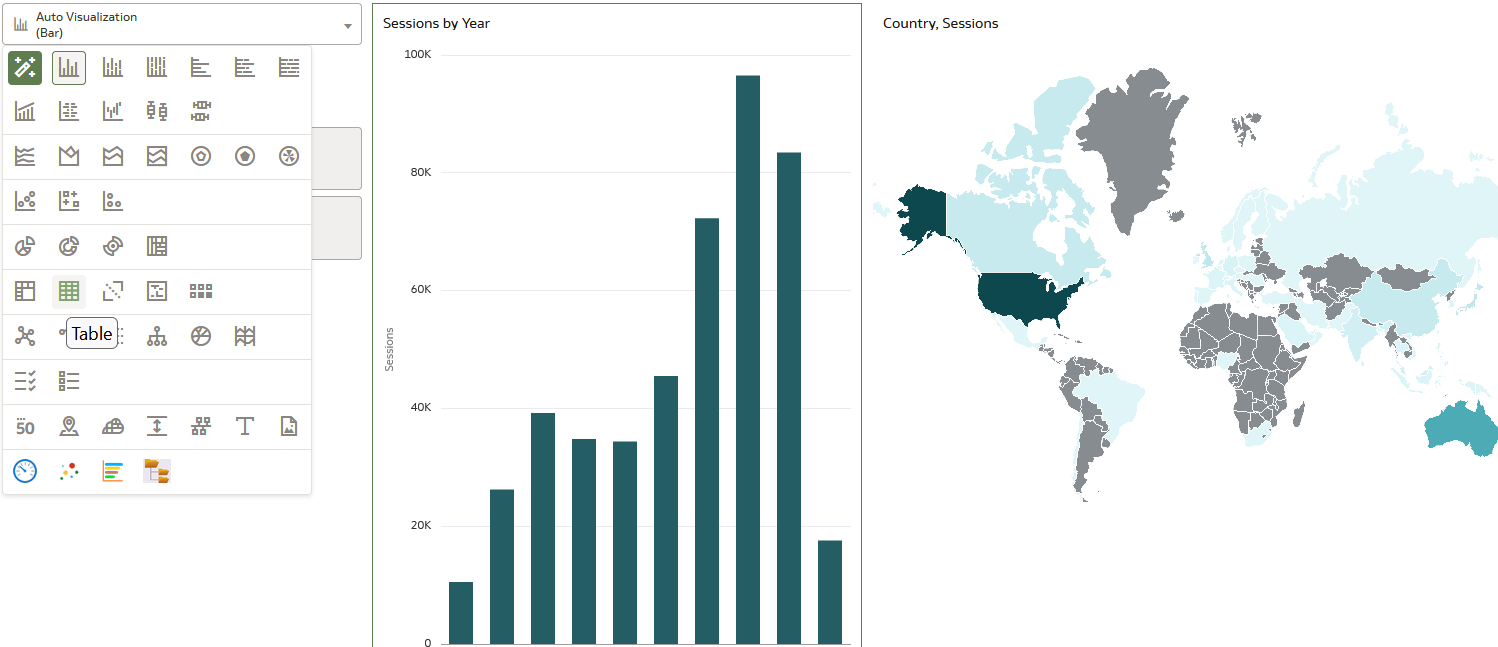 38
Using multiple visualizations in the same workbook
Now we have a table with the year and total number of sessions, and a map with the total number of sessions per country.
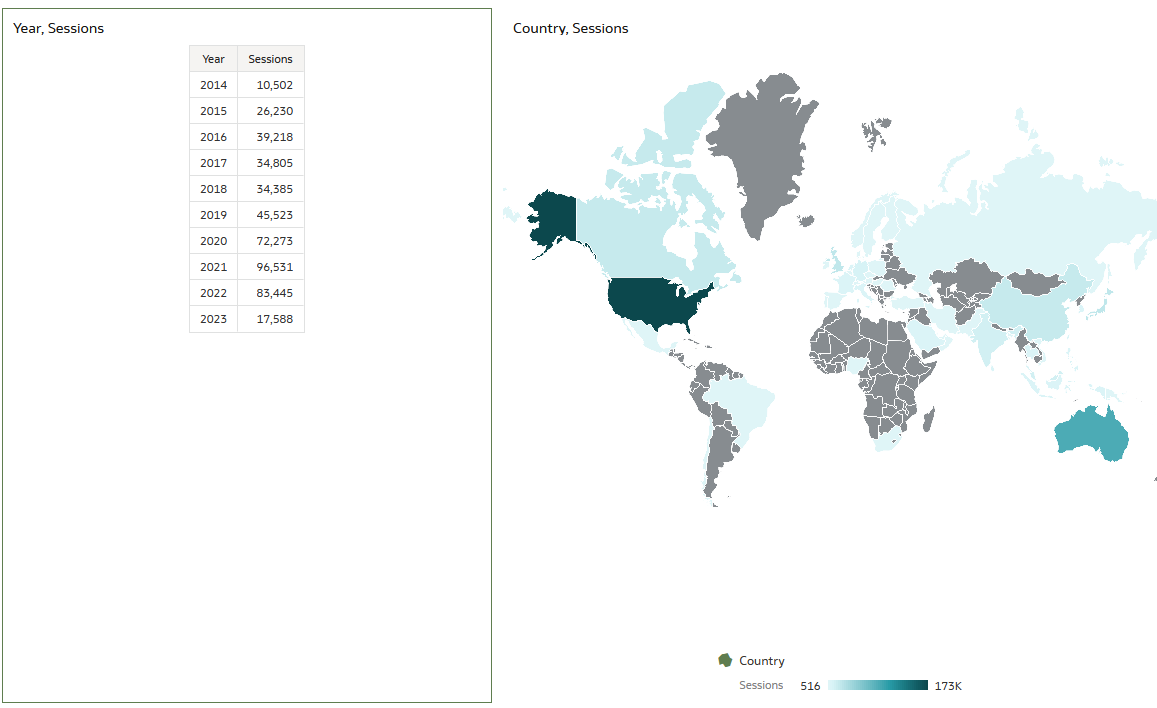 39
Using multiple visualizations in the same workbook
And now we can save the workbook again, this time with a new name
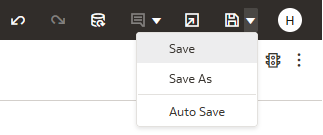 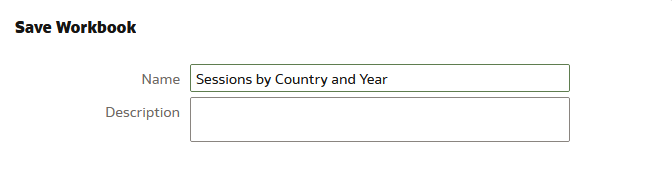 40
Some examples
41
Some examples
Primo device usage for last 365 days
42
Some examples
Top Ten Primo Searches
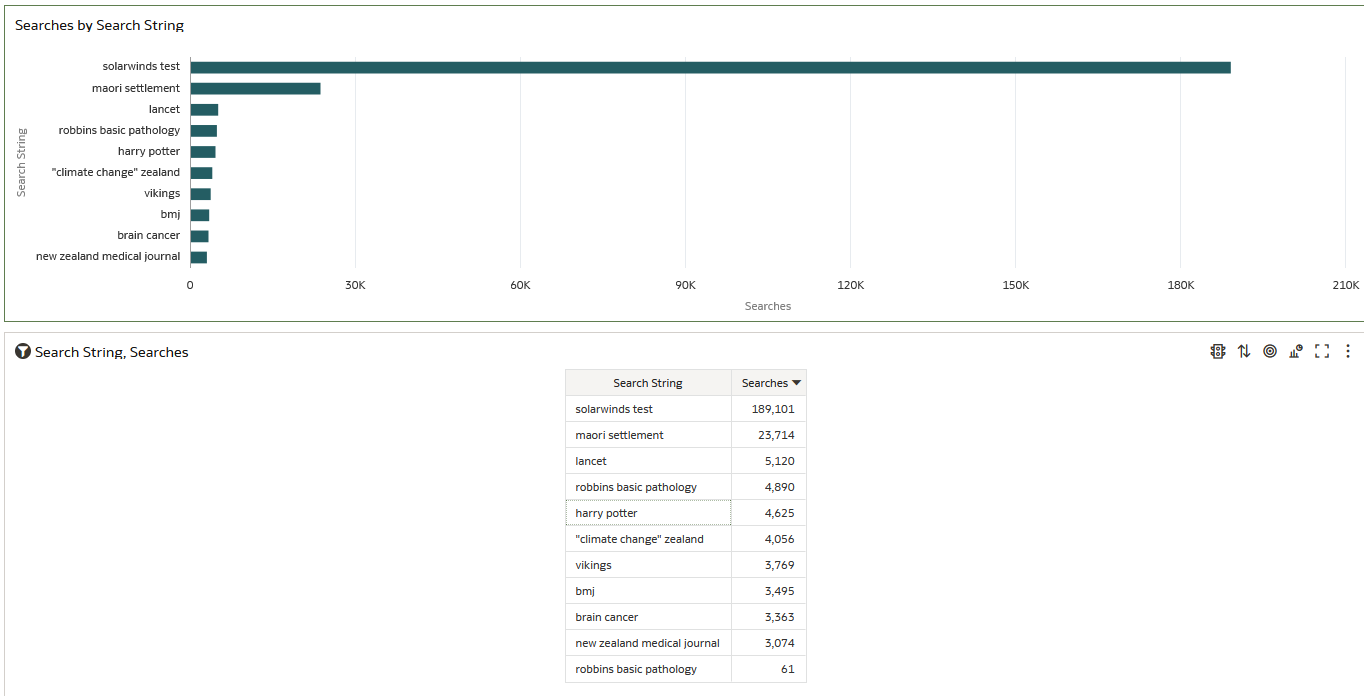 43
Some examples
Top 5 Primo Views by number of actions
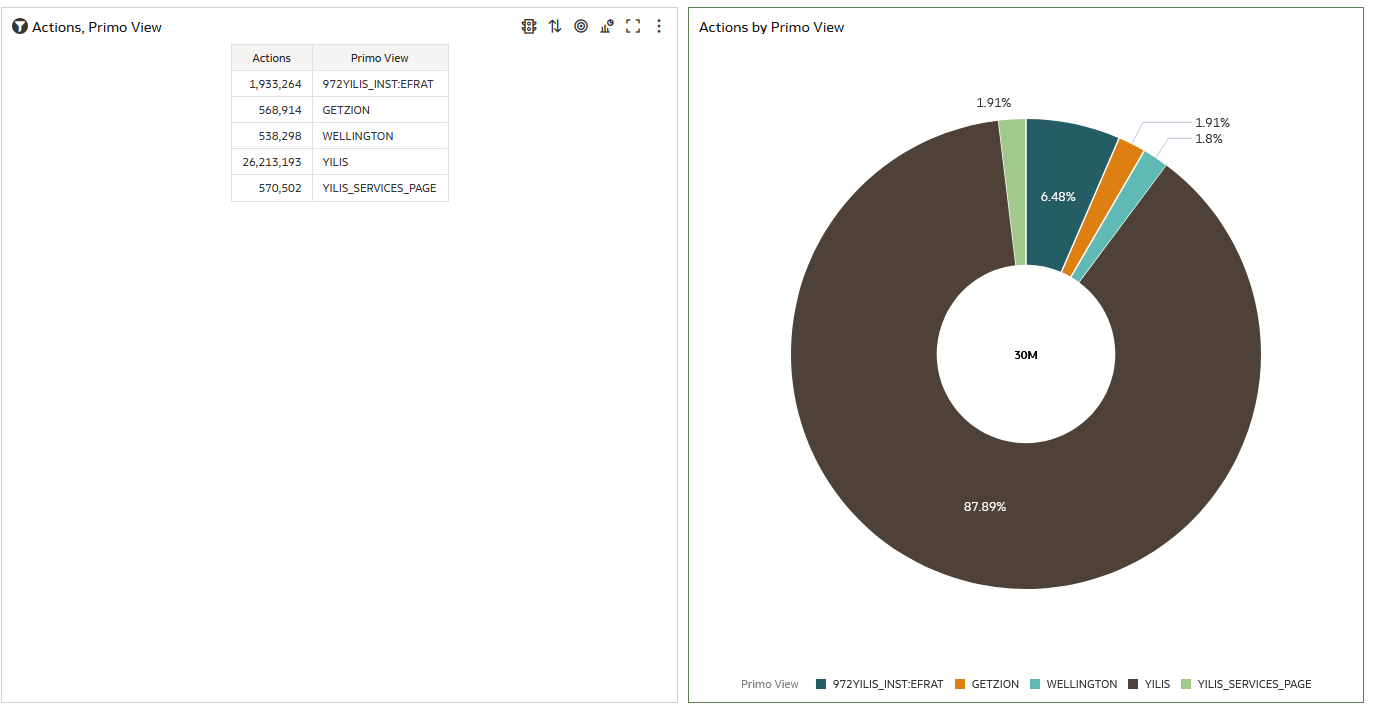 44
Thank you!
xxx@exlibrisgroup.com